МБОУ СОШ №12
АЛЕКСАНДРОВА, АБОЗИНА, АКЧУРИНА, АГАФОННИКОВА, АЛГЕБРА, АНГЛИЙСКИЙ, АКРЕДИТАЦИЯ, АПЕЛЛЯЦИЯ, АНТОНИНА АРКАДЬЕВНА,
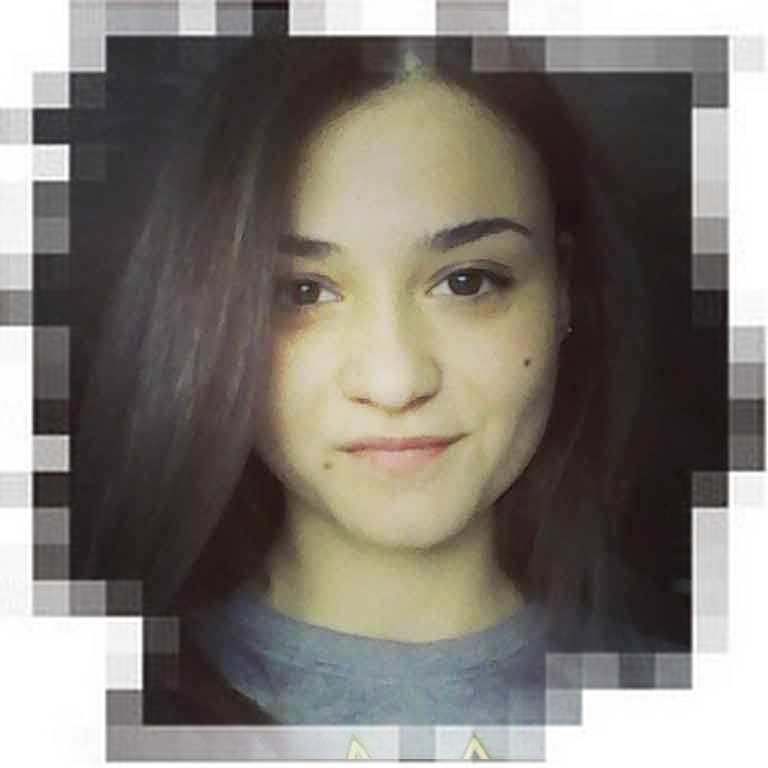 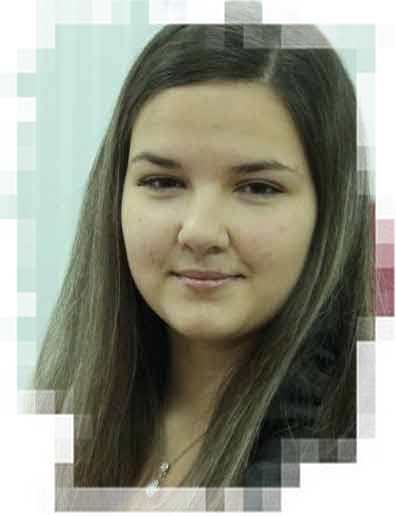 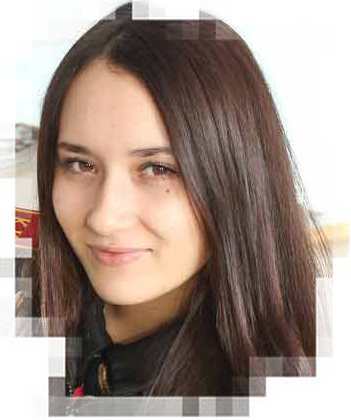 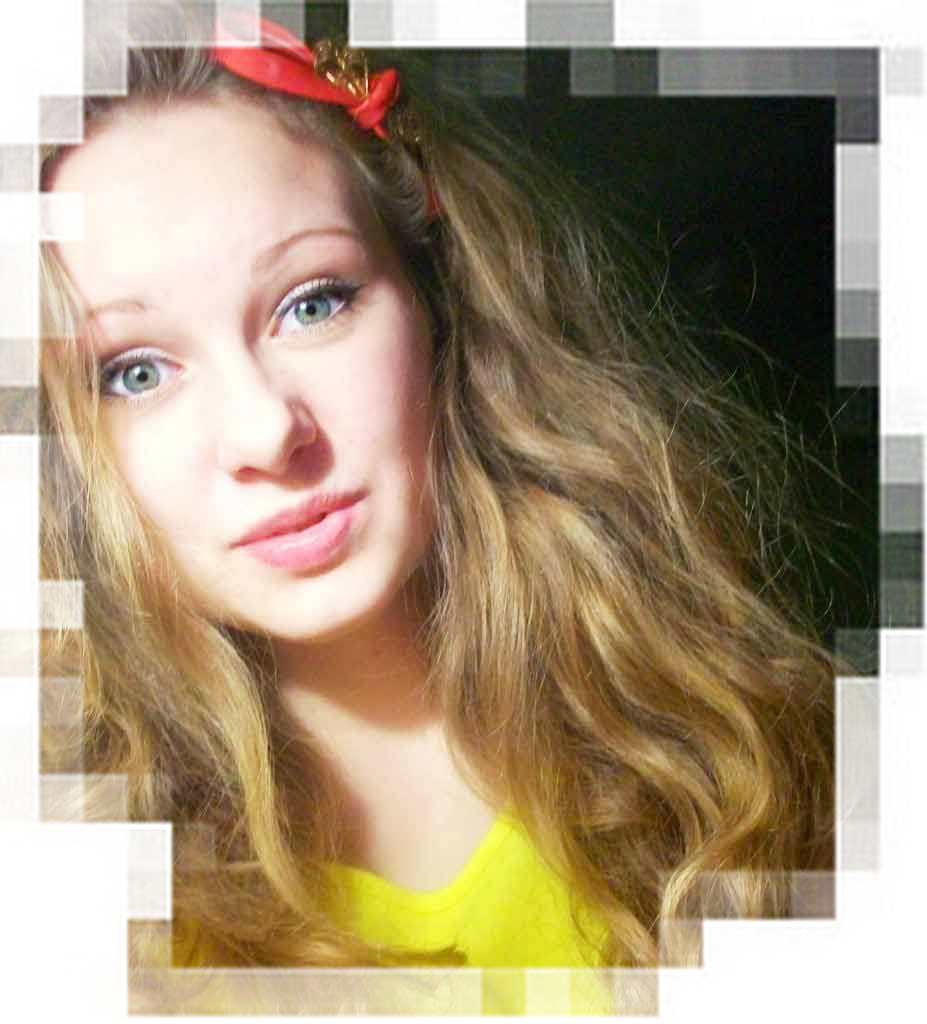 администрация…
багров, белова, Безрук, БАГАЕВА, булочка, баскетбол, библиотека,
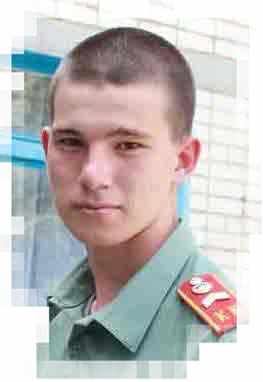 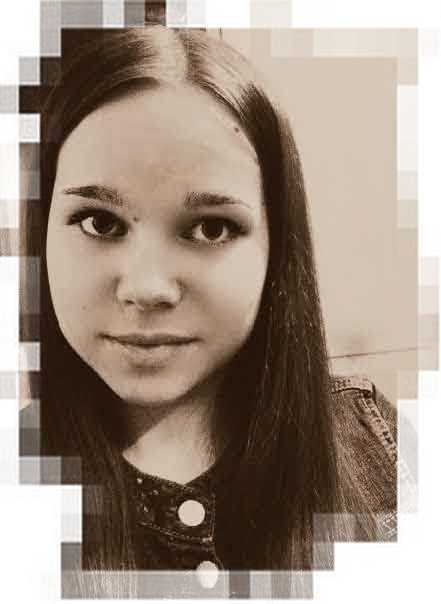 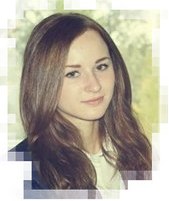 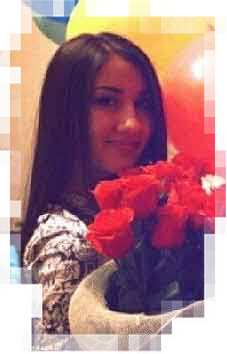 Биология…
Васильева, венгловский, выпускной, вальс, волонтёрство, ватрушка, время, водород, вес,
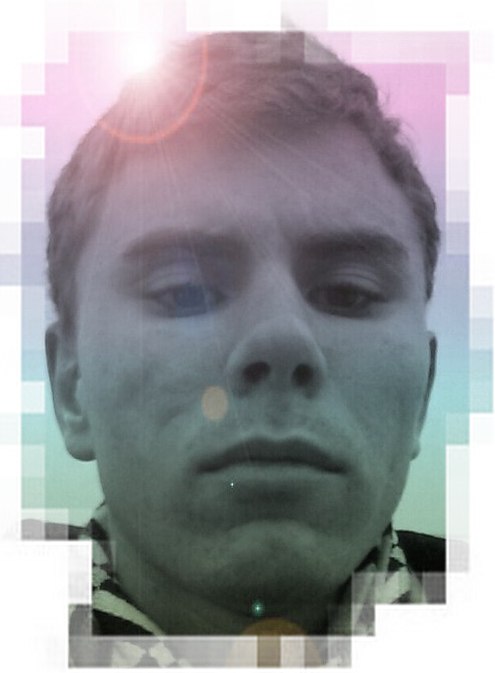 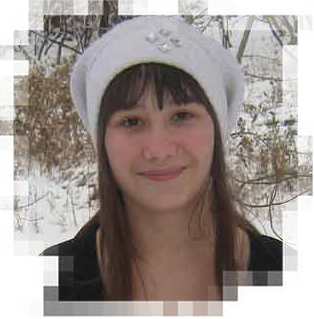 Всеоб.история…
Горюнова, габечава, Гапич, гусева, геометрия,  гелий, гиа, глобус, горы, гитара,
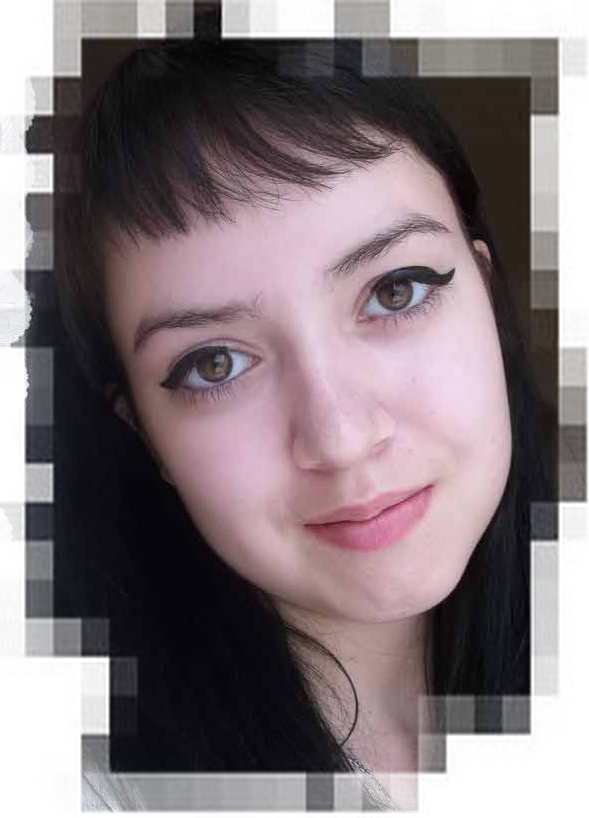 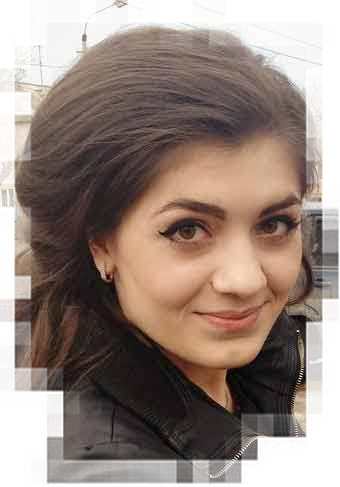 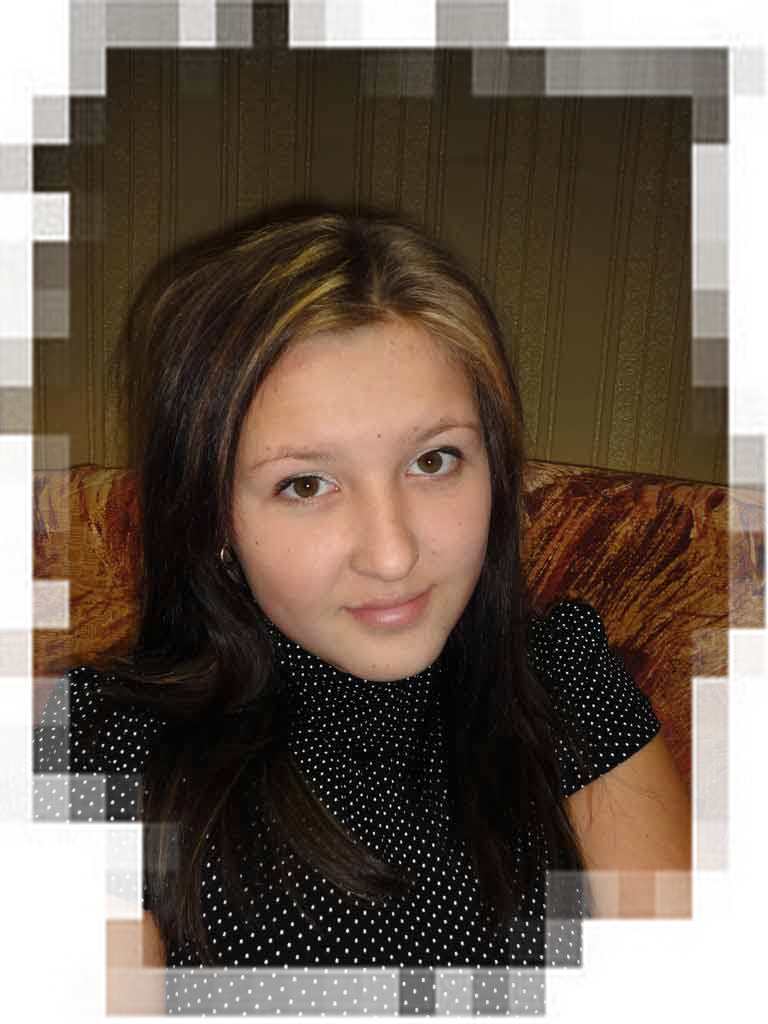 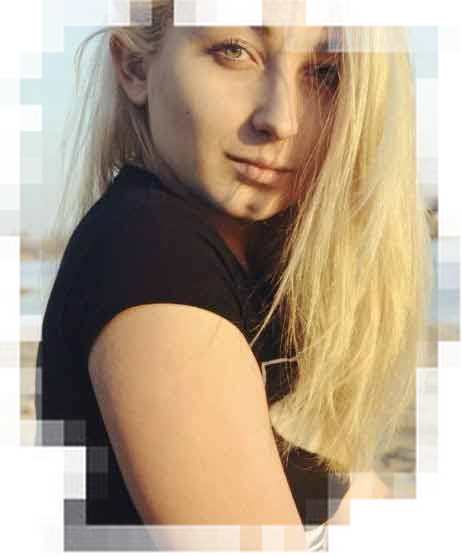 география…
друзь, Дубровина, дорохов, доска,   директор, дневник, диктант, друзья, двойка, домашка,   доброта,
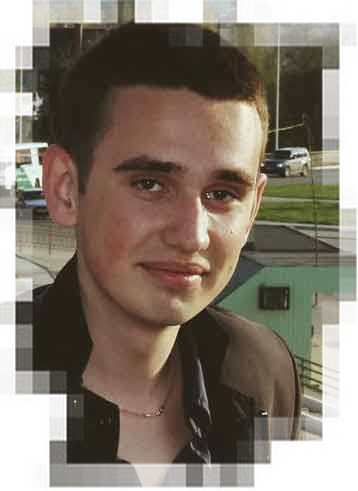 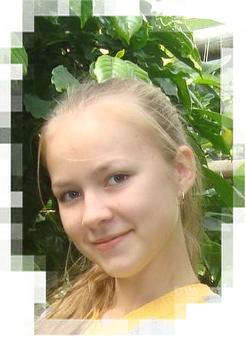 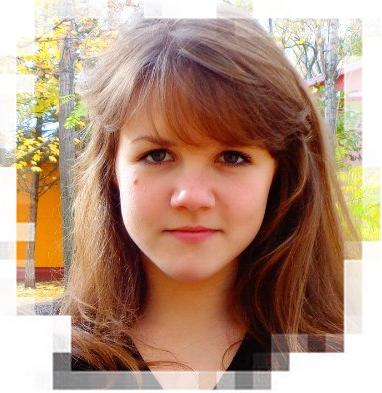 дружба…
Екимова,ефрейтор, единица измерения, еда, естественные науки, ералаш,
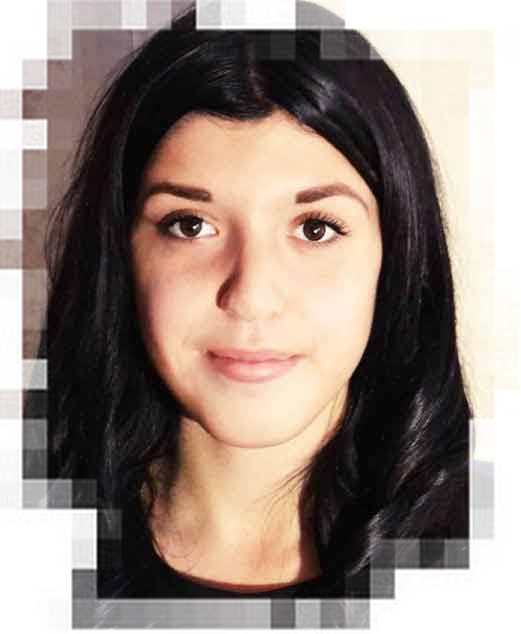 егэ…
Ёрзанье, ёмкость конденсатора,         ё-моЁ контрольная!, ёканье,
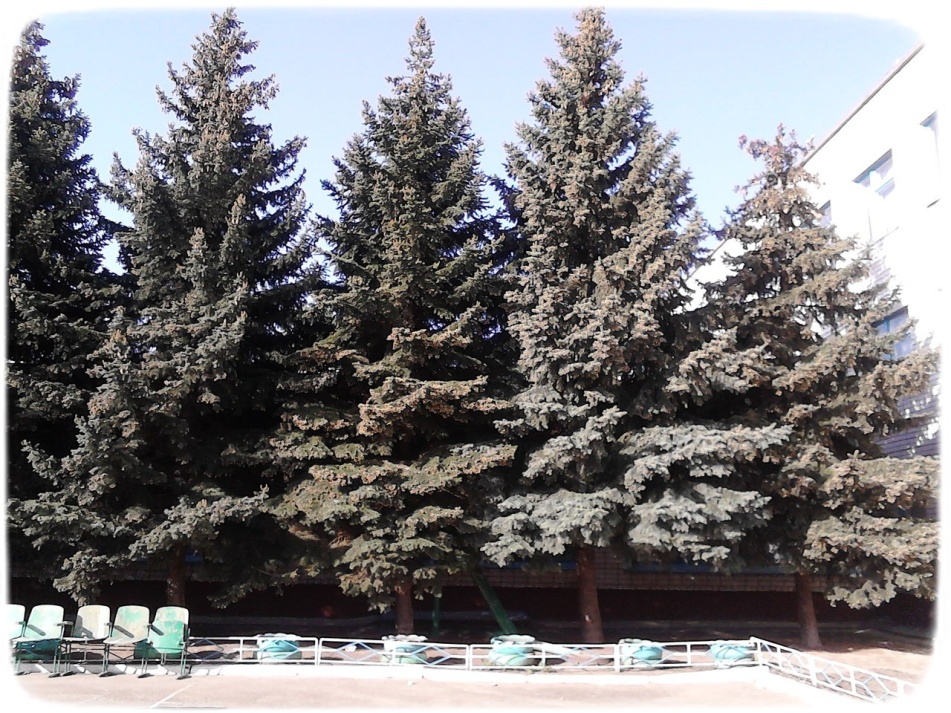 Ёлки 
возле школы…
жалюзи, живопись, железо, журнал класса, жвачка, жалость, жесты,
Жизне-деятельность…
Зинченко, зубной врач, завуч, звонок, знания, зебра, задача, знамя,
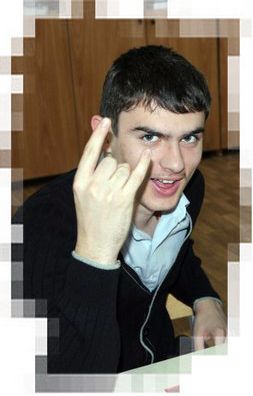 Замечательный английский…
Иматалиева, иващенко, иванова, изо, интернет, игры,
Информация, инверсия,
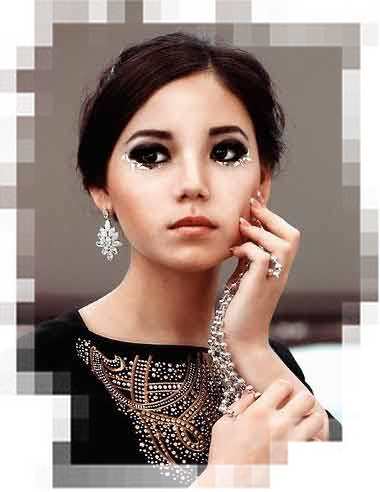 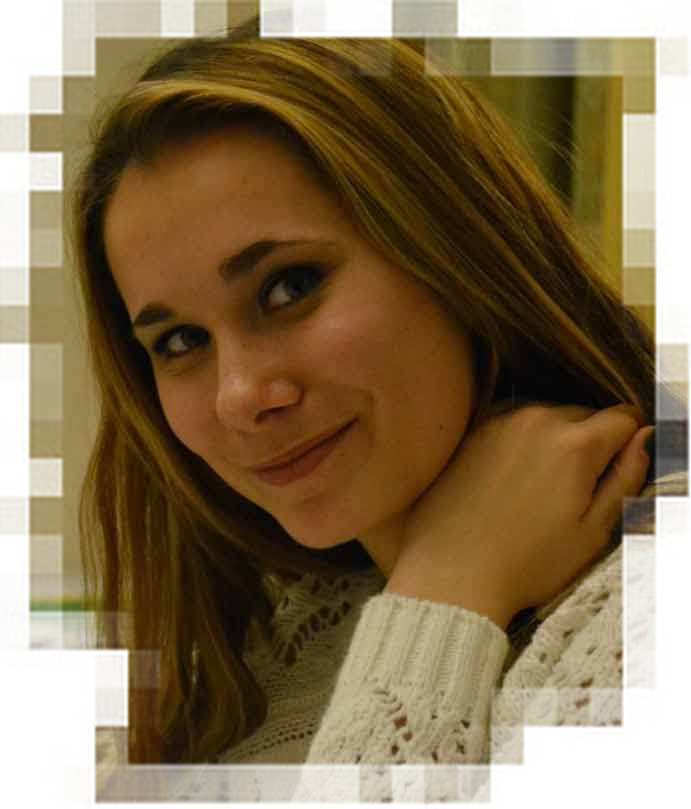 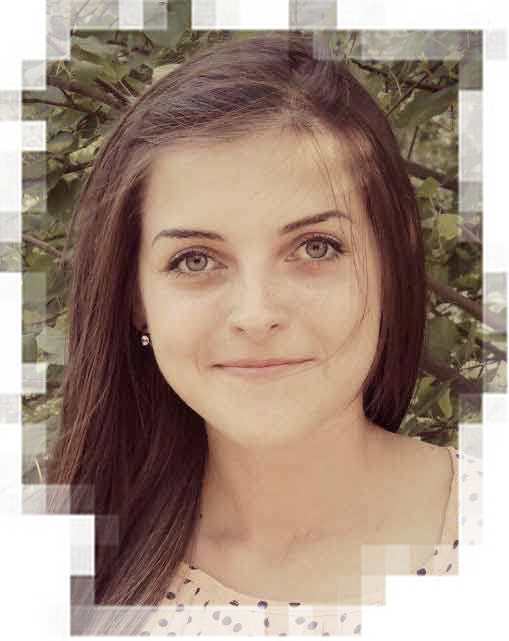 информатика…
Кудряшова, кадашникова,катале-вская, куцевалова, клычёв, колганова, кобзарь, карбакова, куцекобыльский, кочергина, копасов, казаков, ковбеня,
Кабинет, компот, карантин, корректор, коридор, качество, каникулы, книга,
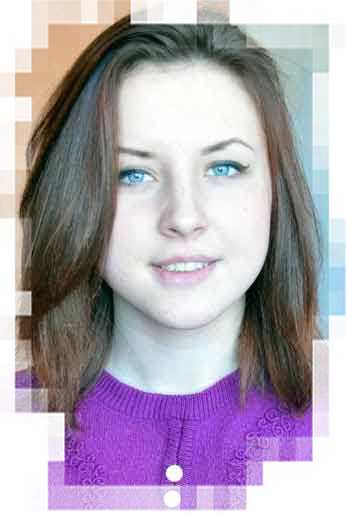 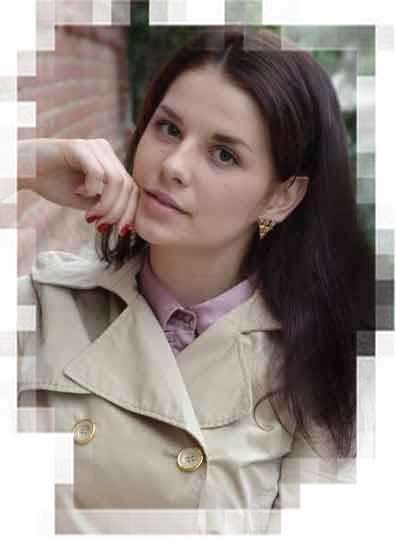 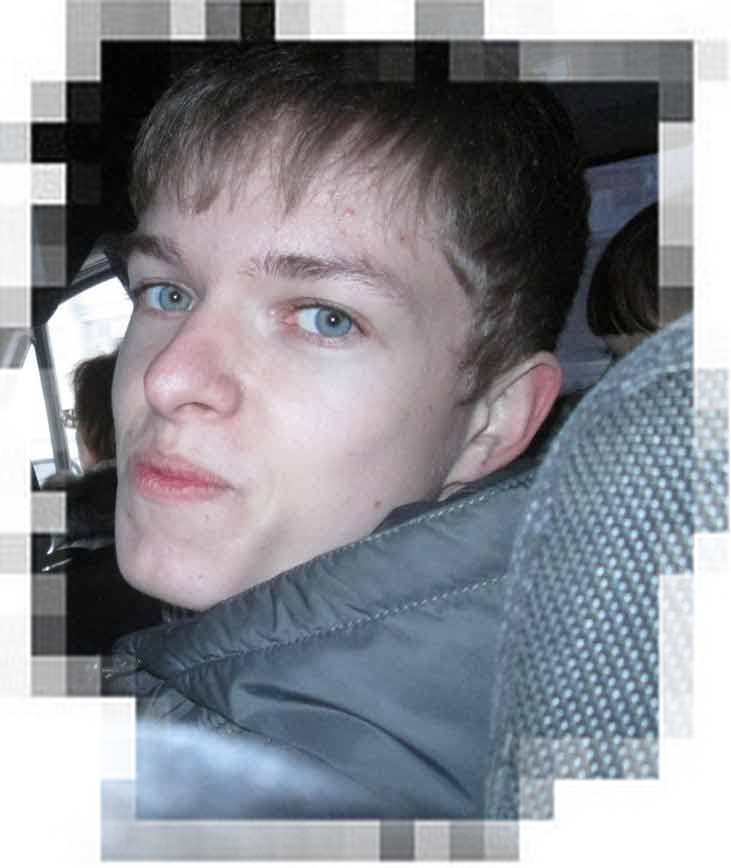 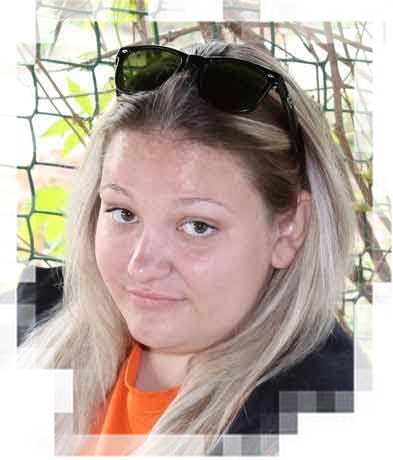 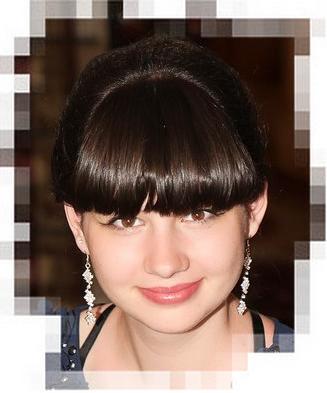 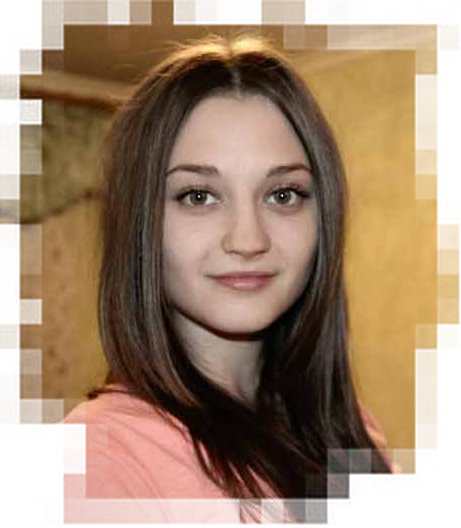 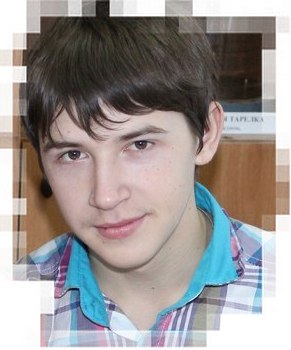 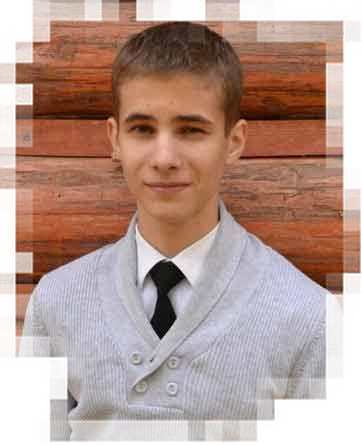 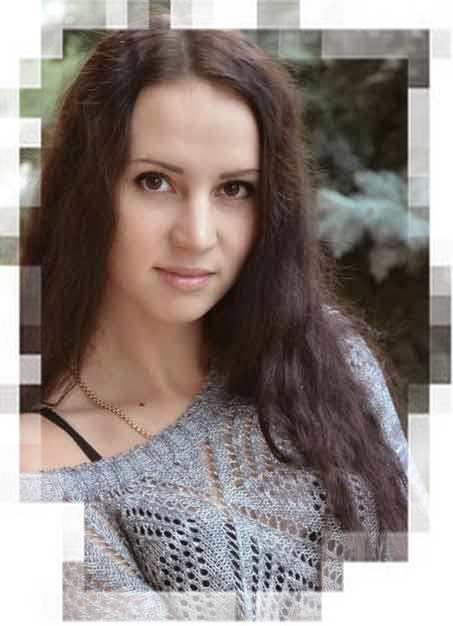 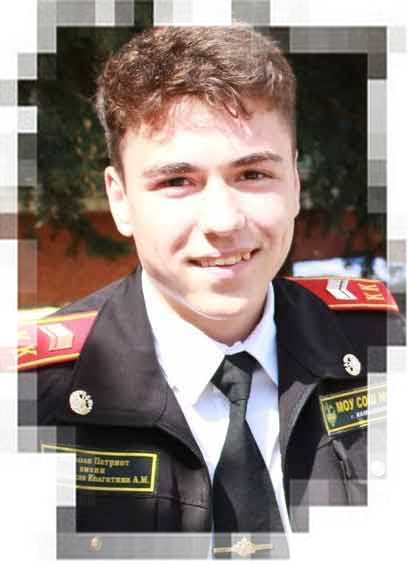 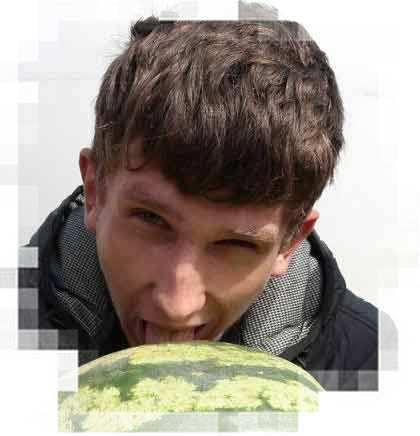 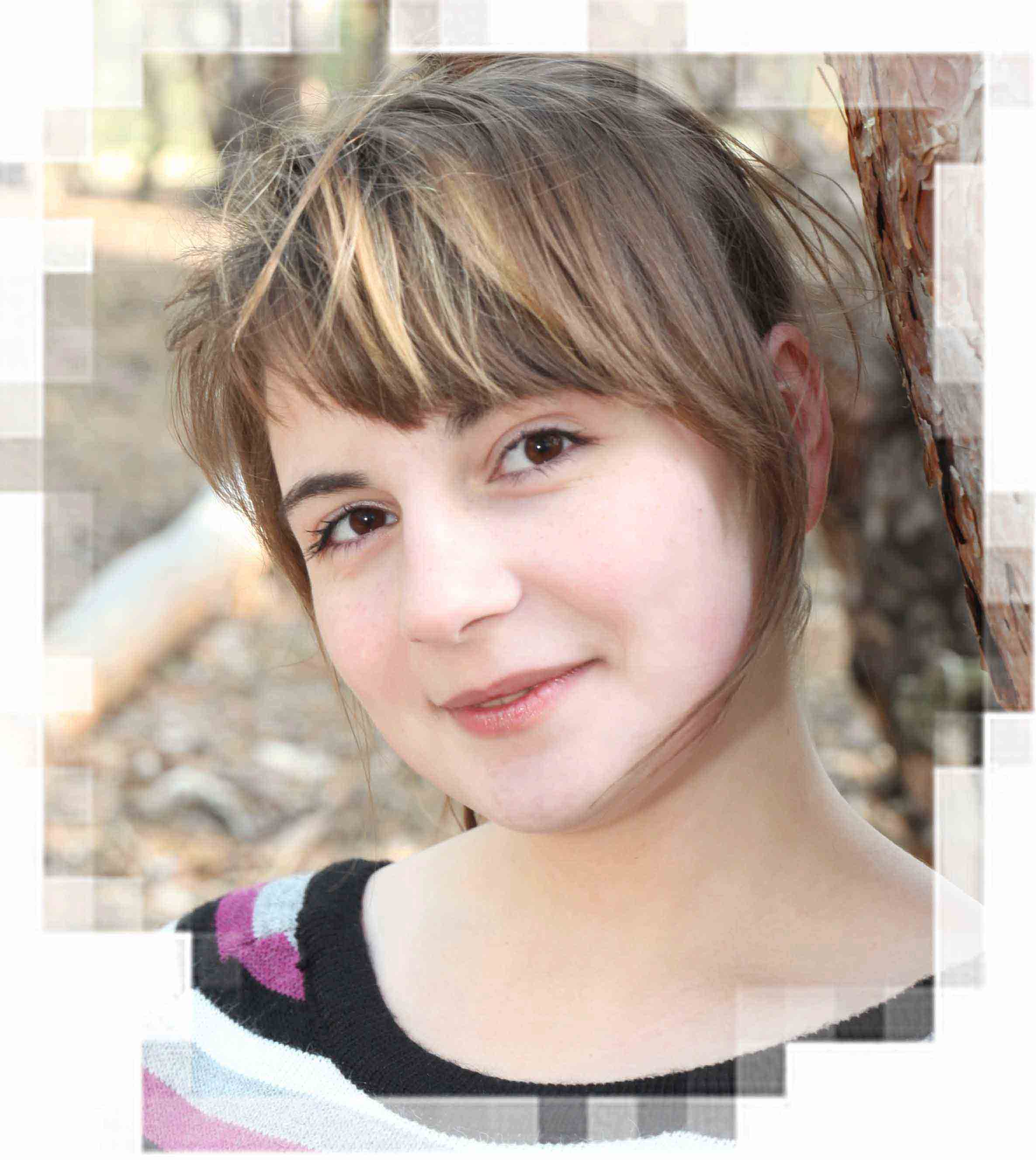 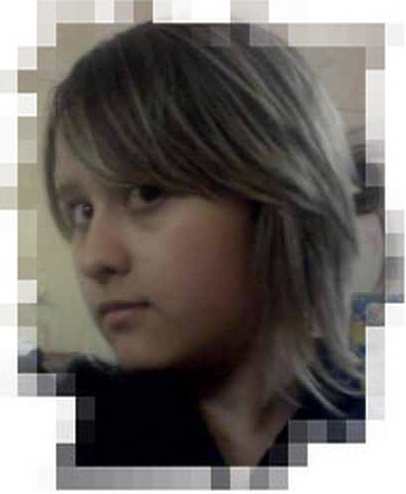 культура…
Лезина, лозянова, лобенко , ластик, литература, лето, линейка,  Ленц, лабораторная, лермонтов.
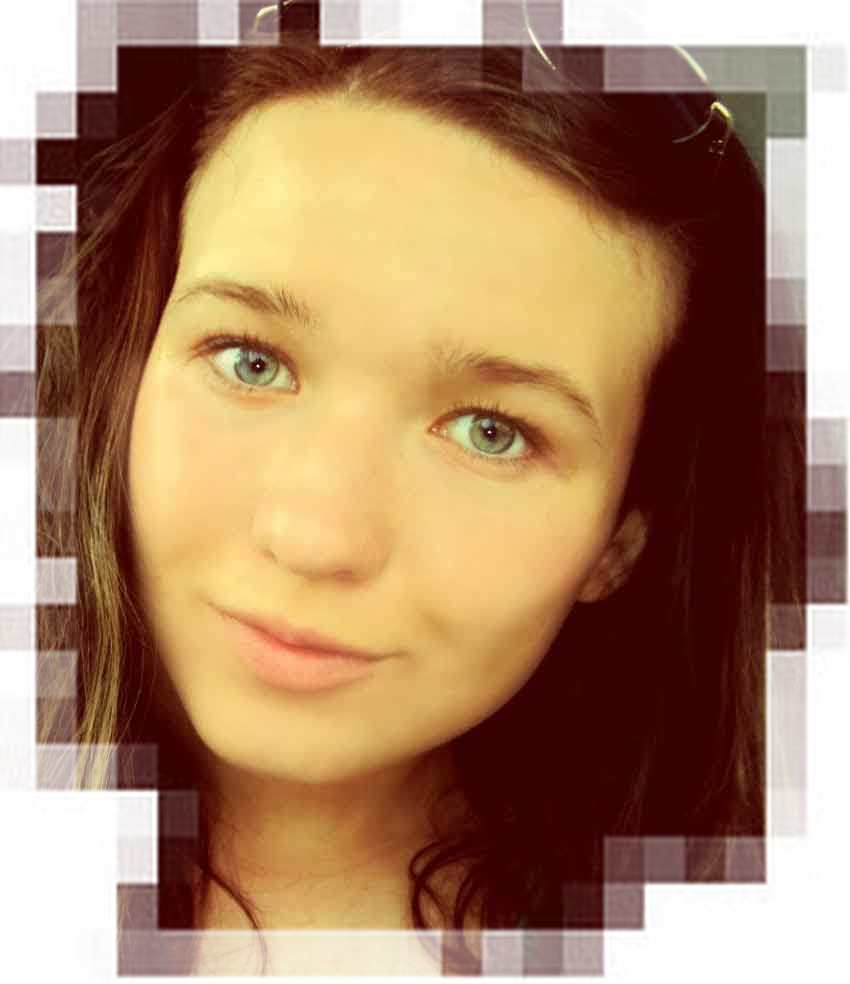 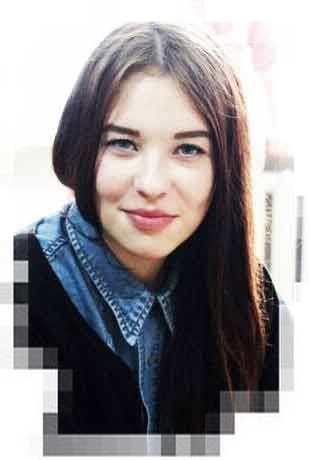 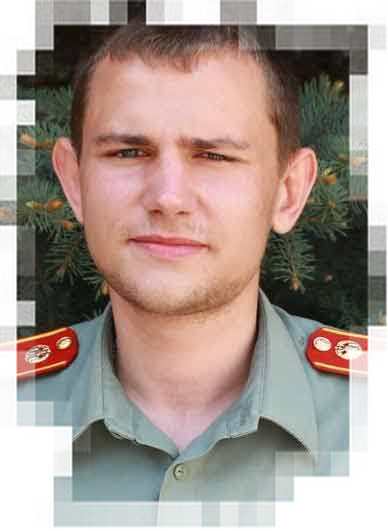 Любовь родителей…
Махраков, меднис, мозгалёв, мозолевский, магеррамов, манту, музей, мир,  мама, мониторинг, мел,
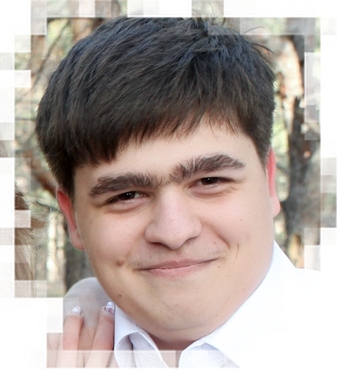 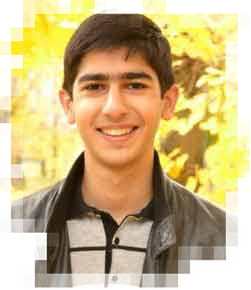 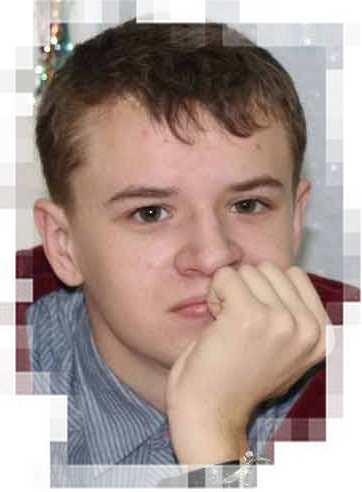 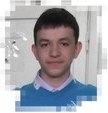 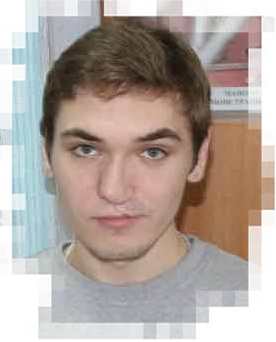 математика…
Неологизм, номерок, наушники, нейтрон, нейрон, наука, норматив, неделя,
Необычная нарезка…
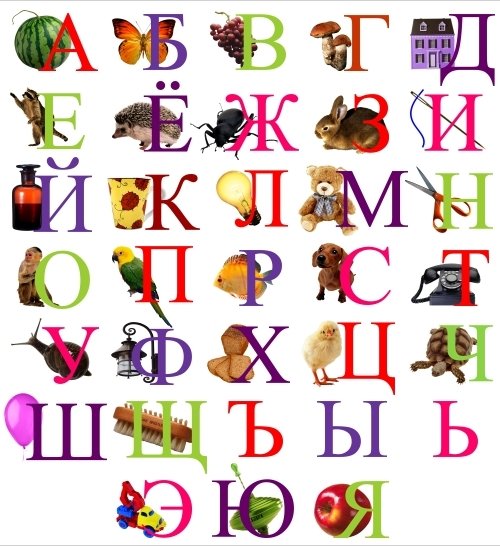 ЧЬЯ УЛЫБКА???
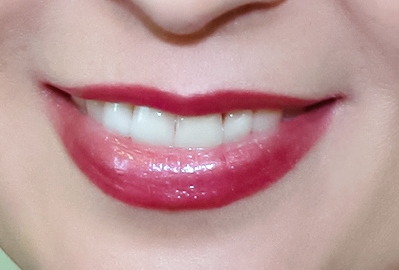 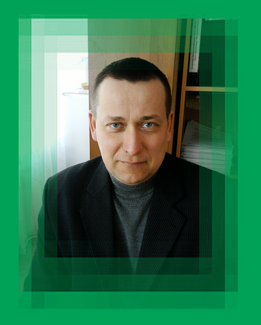 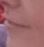 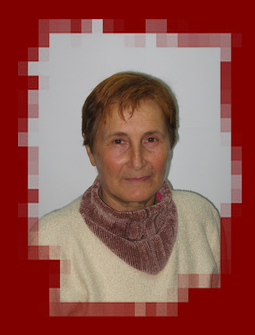 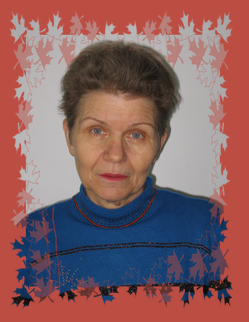 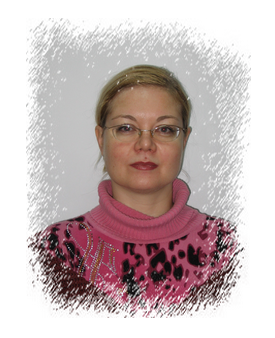 Одноклассники,  оценка, опоздание,  ОВС, обж, Ом, олимпиада, обществознание,
освобождениеОсобое …
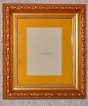 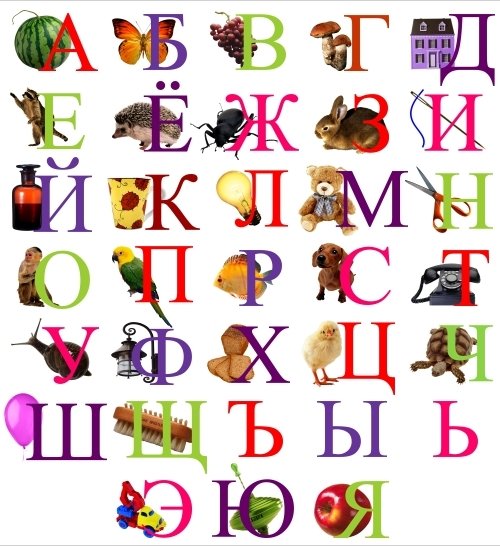 Спасительница от нормативов на уроках физической культуры
Попова, попикова, попов,  пестрякова, пискун, петров плешакова, покрепина,парта, перемена, пятёрка,
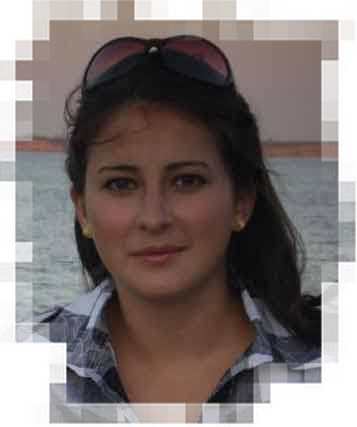 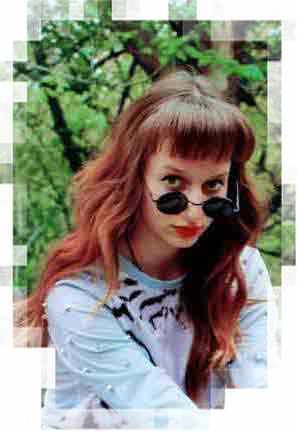 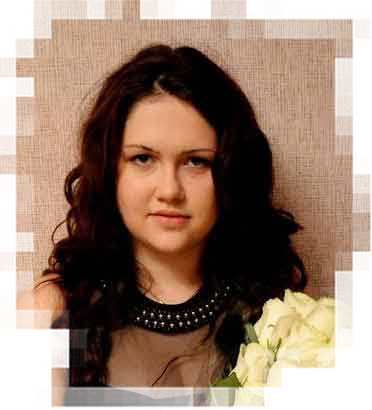 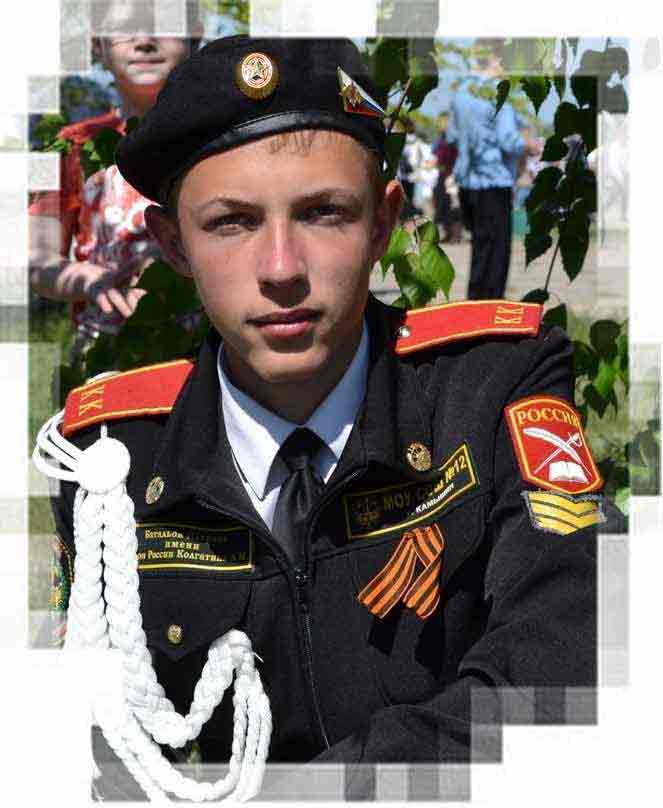 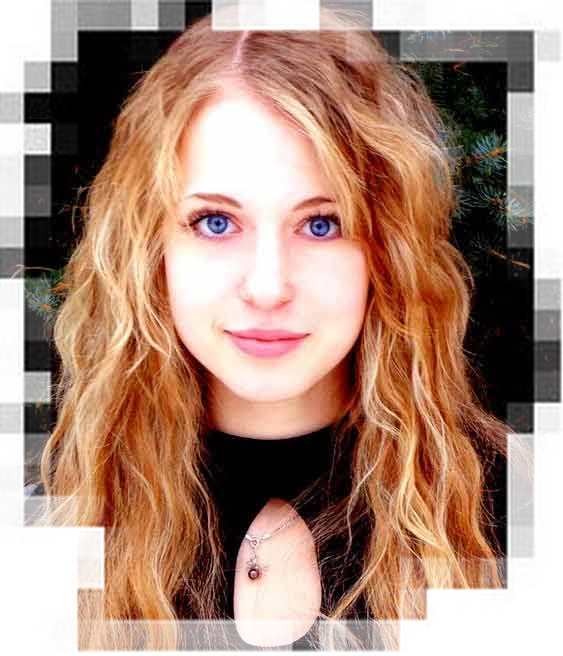 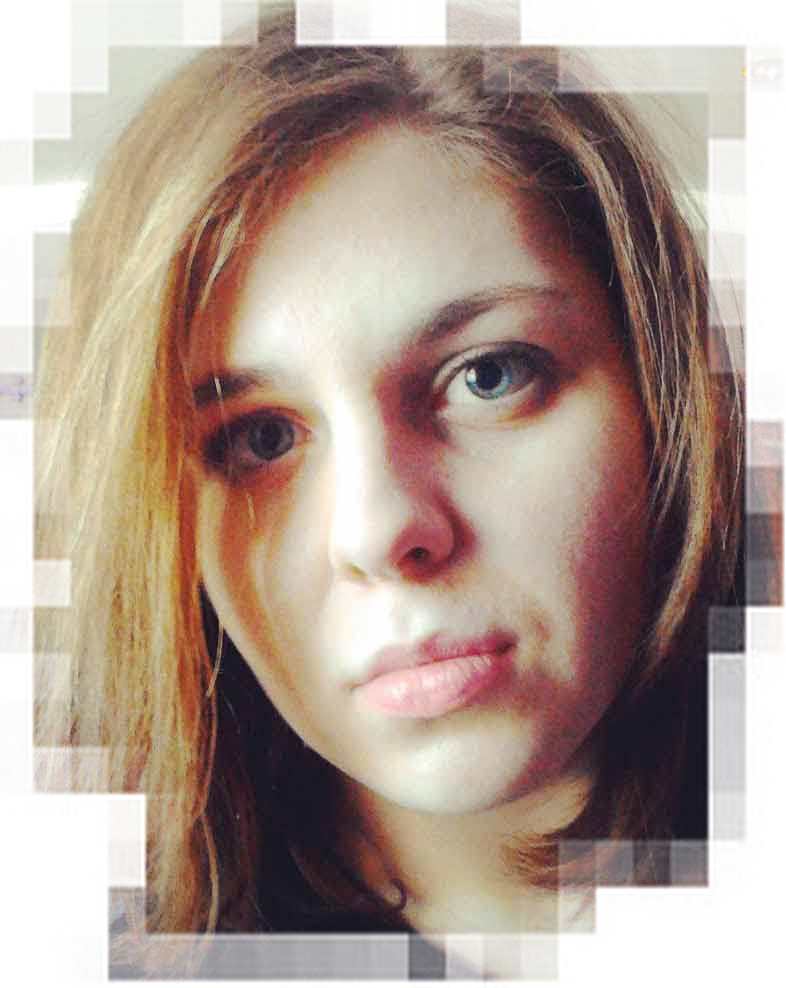 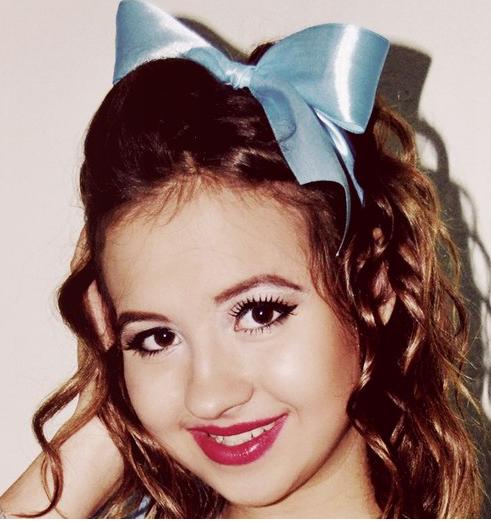 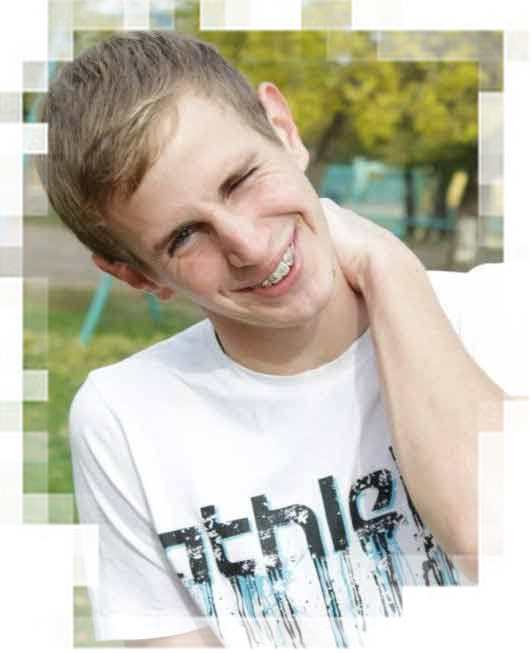 Память, прошлое…
Рязанова, рубанов, родионов,  раздевалка, ручка, расписание, рюкзак,   , родительское Собрание,
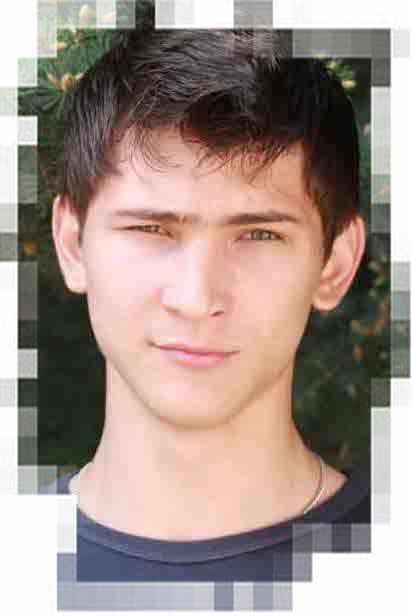 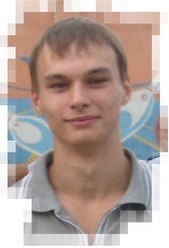 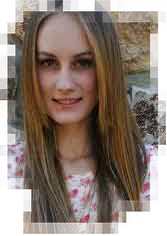 Русский язык…
Секерина, савинская, сехина, субботина, срез,   столовая, стойкость, спорт, сухарев, строгость, сборы, смотр,
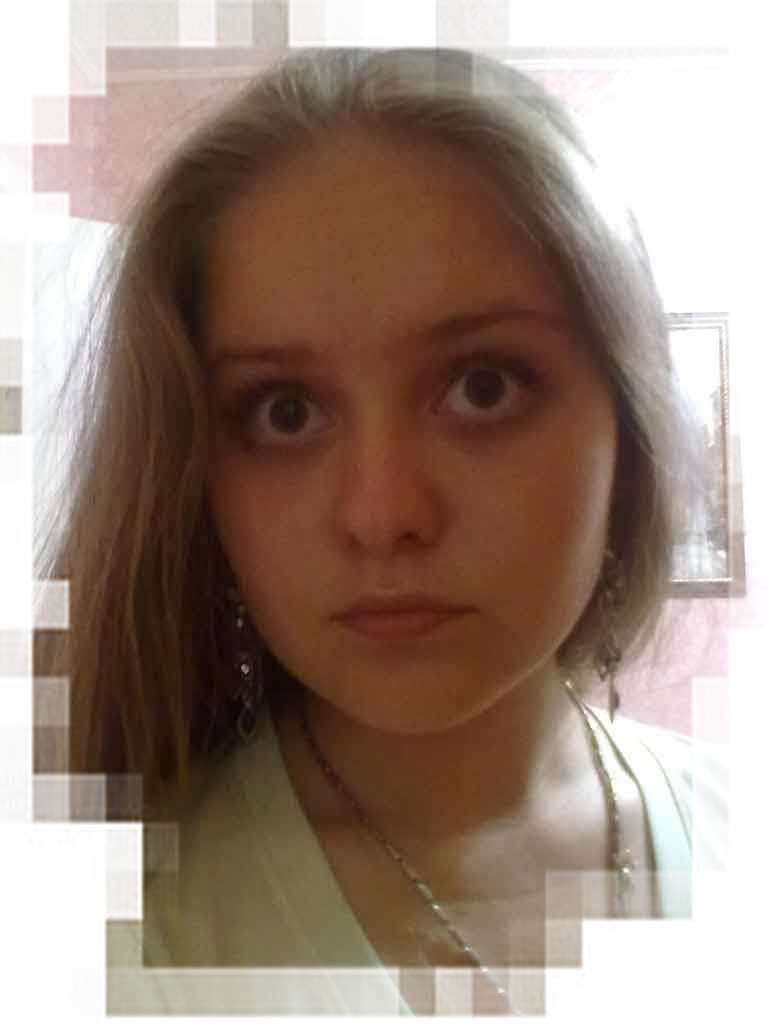 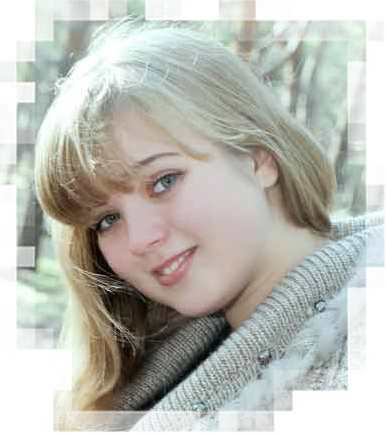 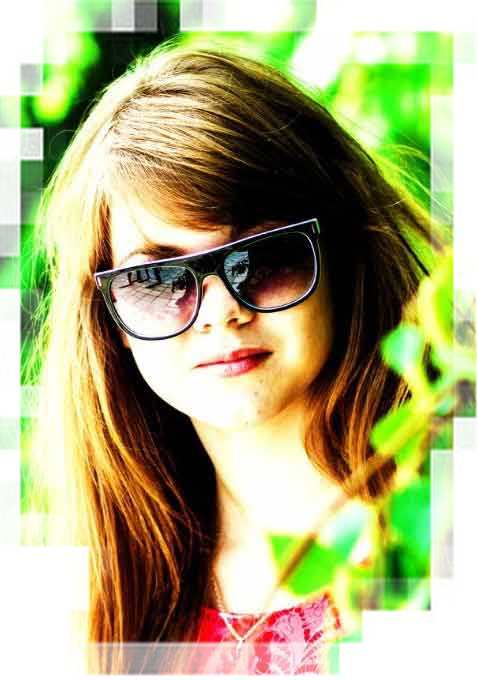 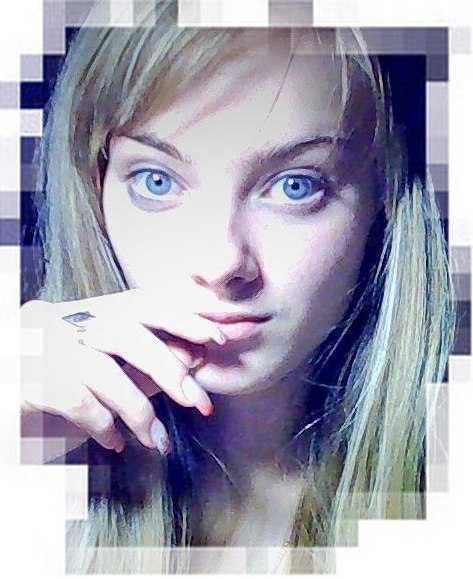 строевая…
Трушникова, тароян, тюленев, тир,  тетрадь, тётя тамара, ток, территория, телефон,  транзистор, торт,
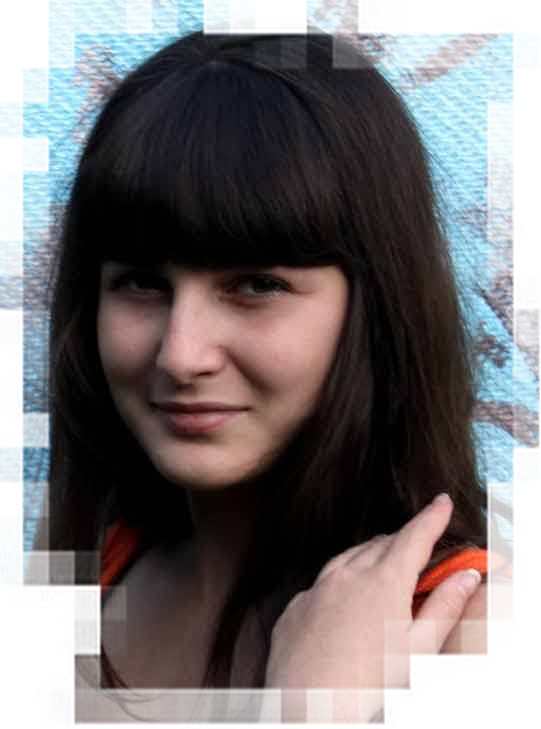 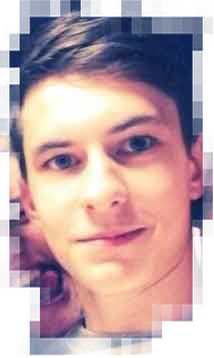 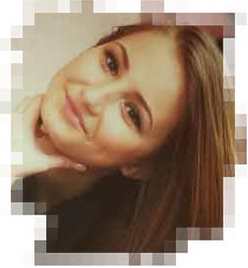 технология…
Учебник, уборка, урок, учитель,  , устав, указка, ультрафиолет, умножение, ум,   ученик года,
учком…
учком…
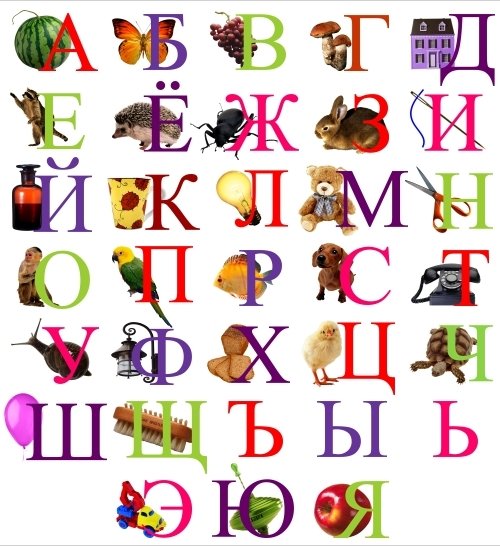 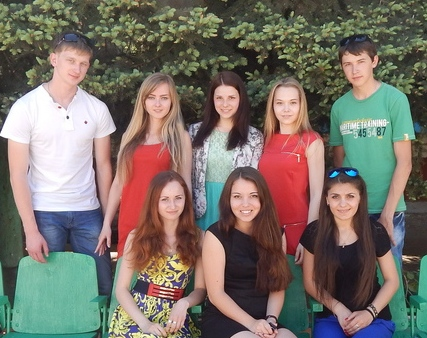 Филимонов, филиппова, форма, флаг,   фотон, факты,  факультатив, фишки, формулы,
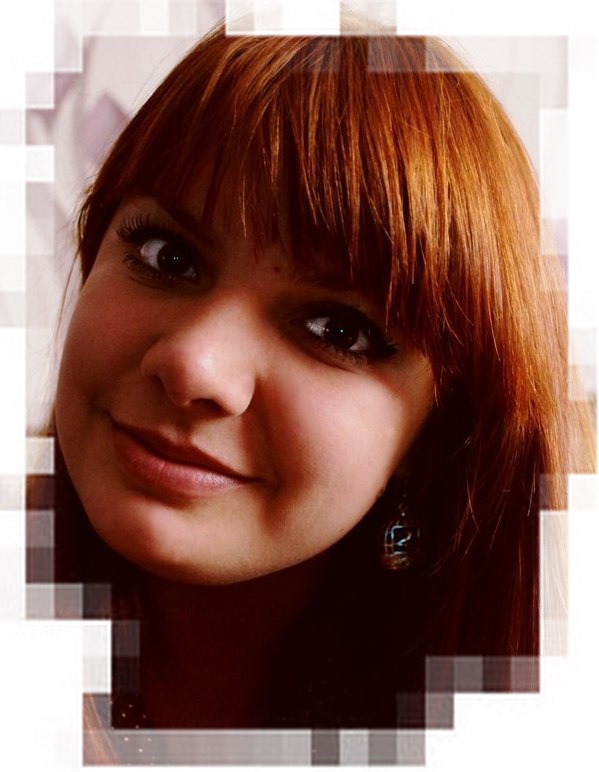 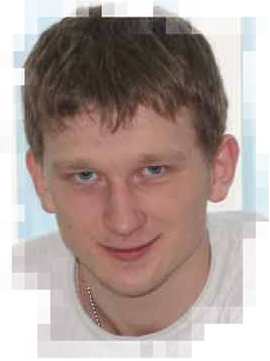 физика…
Хиценко, хор, холл, художественная самодеятельность, хохот,  хорошо, холод,
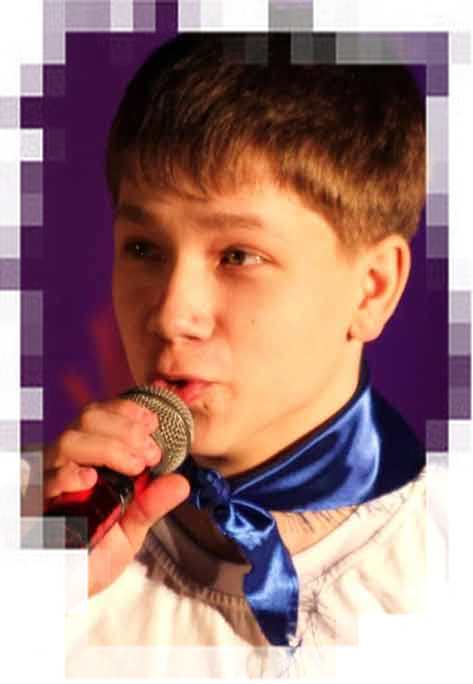 химия…
цифра, циркуль, цинк,  цилиндр, царь, целое, цветы, центнер, ценности,
цель…
Чумаченко, чугунова, черменёва, чалышева, черчение,    человечность, черновик, часы, чернила, честь,
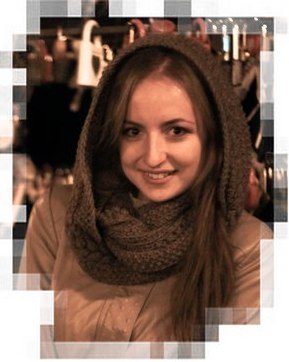 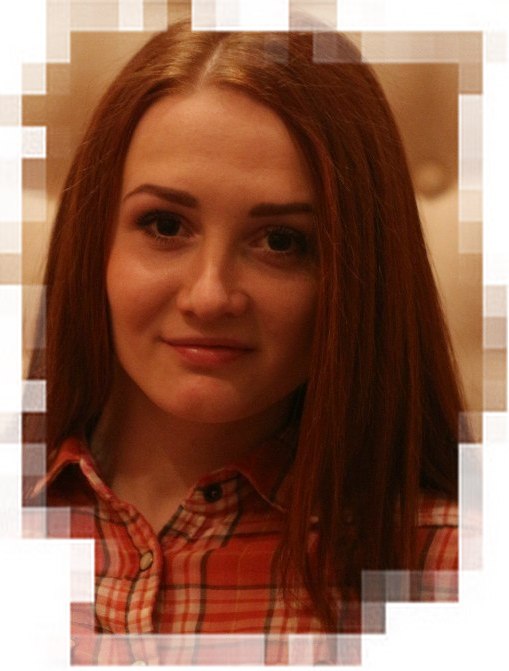 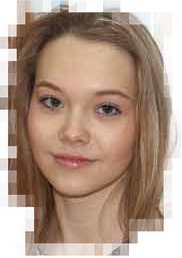 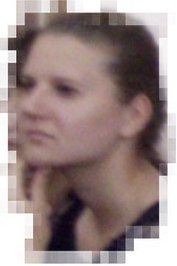 чувства…
Шестопалов,шум, швабра,  школа, шарики, шёпот, шпаргалка, шалость,
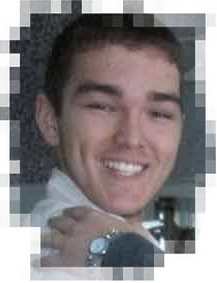 шутка…
Щадрина,щит, щука, щёлочь, щелчки, щавель, щебёнка,
Щедрость сердец…
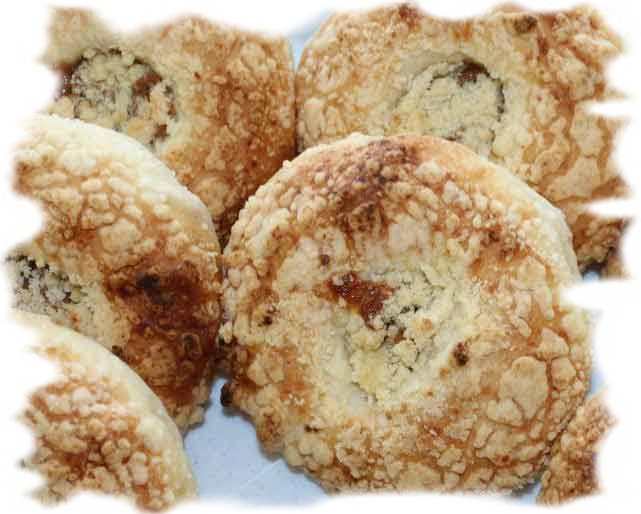 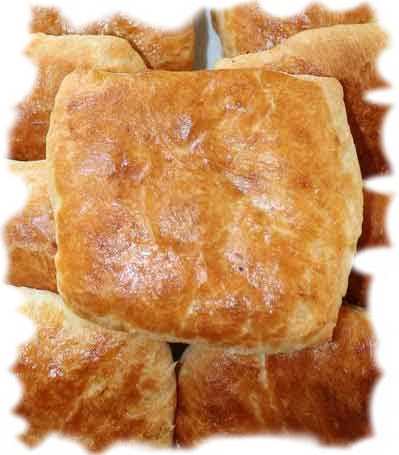 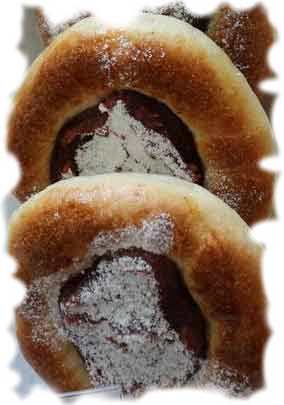 Отдых, сердца учителей и родителей, кресла в актовом зале, стулья в библиотеке, выпечка в столовой,
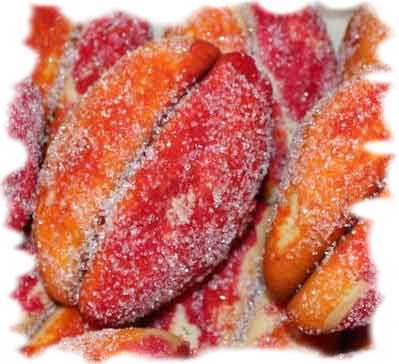 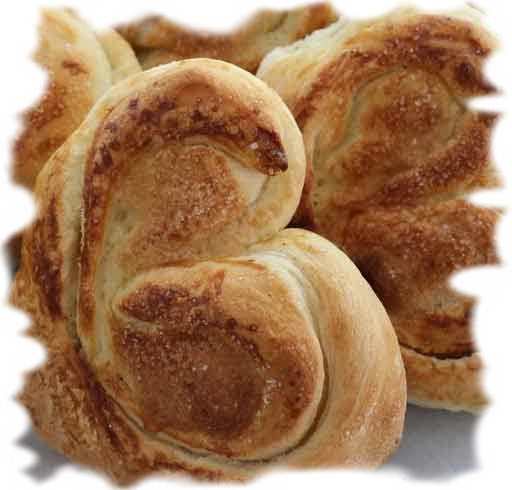 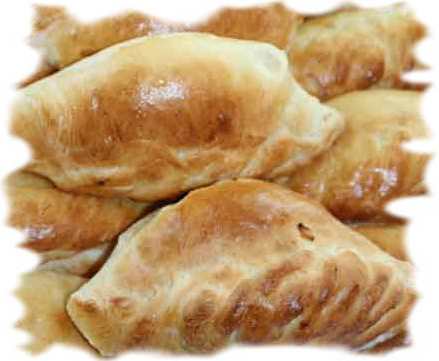 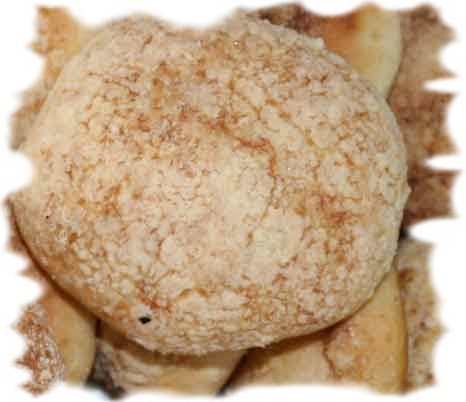 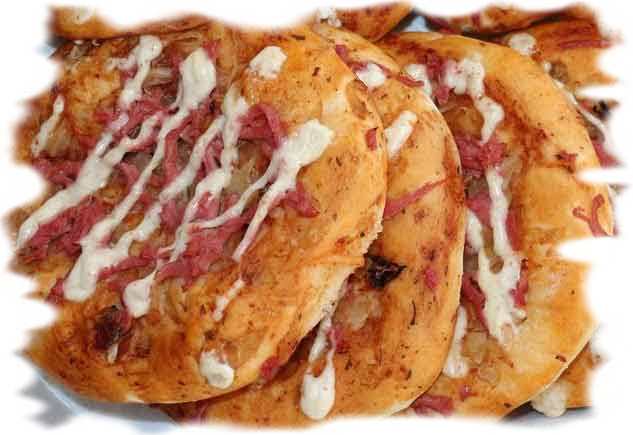 мягкость…
Мы, крым, таблицы, оксиды, волны, образы, мысли, перемены, выбор,
цветы…
Генеральная уборка, парты, наталья геннадьевна, нервы, характер, экзамены,
твёрдость…
Экзамены,   эксперимент, экскурсии, эстафета,  электив, энергия экология,
эволюция…
Юмор, юбка, юнифы, юмбрик,   юрист, Юлий Цезарь, юнг Томас,
юность…
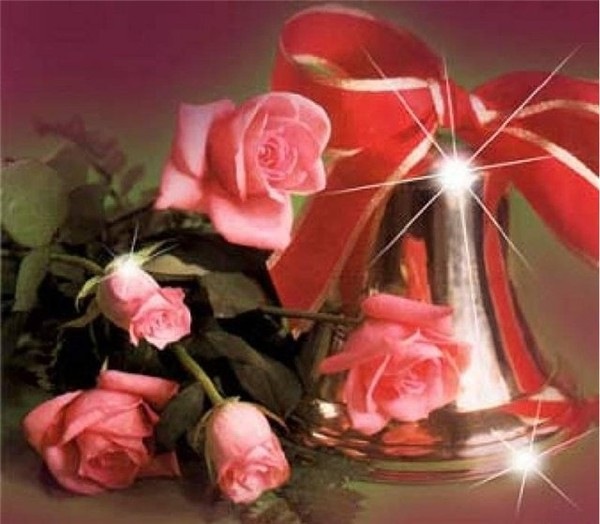 2014 год
Я делаю первый шаг      во взрослую жизнь…
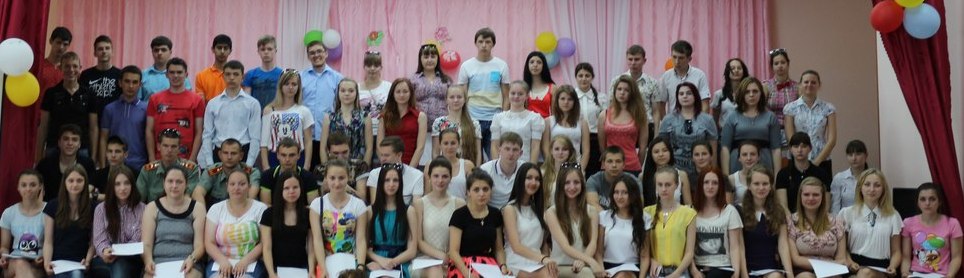 Сергей Анатольевич
Евгения Павловна
Наталья Юрьевна
Виолетта Владимировна
Татьяна Анатольевна
Любовь Ивановна